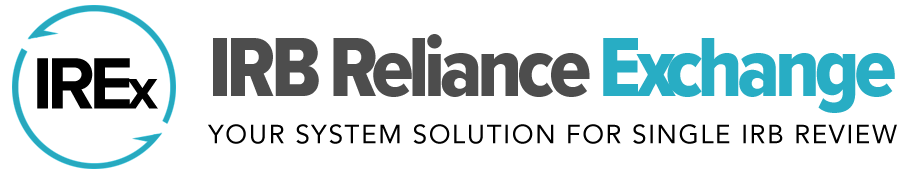 IREx Quarterly Call
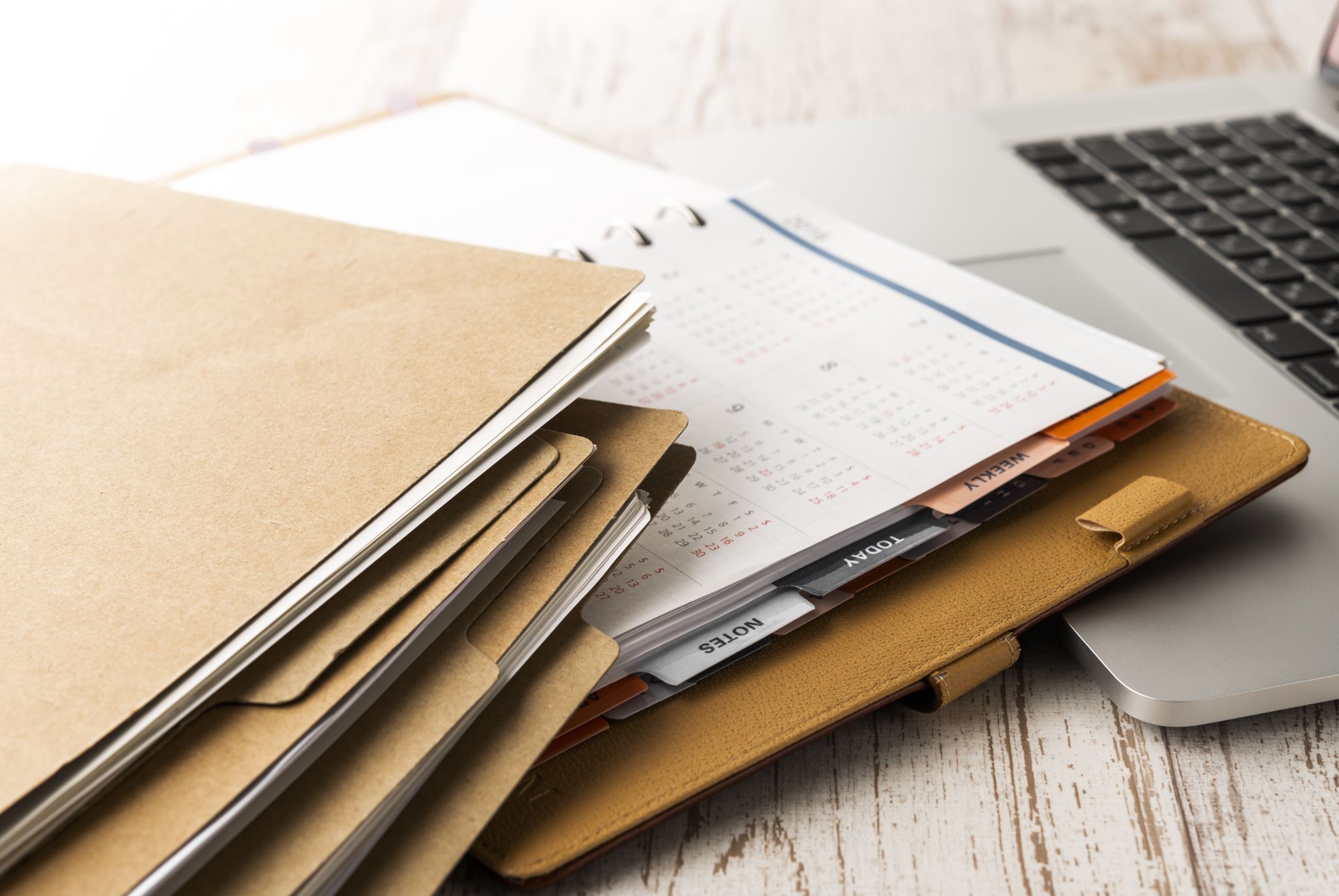 01.20.2023QUARTERLY CALL AGENDA
Welcome & Announcements
IREx Metrics
sIRB Roadblocks
IREx Demo & Planned Improvements 
Evaluation
Training resources
About the IREx Quarterly Calls
2023 Quarterly Calls
2022 Year in Review
IREx by the Numbers
Time to Lead Site Approval, by Year Approved & Risk Level
Overall* PSite Time to Approval
* Data from 2018 (when IREx began capturing local considerations) to 2022
+ Not all data points were required prior to 2022 and data resulting in negative times were discarded (e.g., local review prior to overall study approval)
Median Time from Lead Site Approval to PSite Approval by the sIRB
sIRB review of PSite
PSite documentation complete to sIRB Submission
Local HRPP Submission to reliance and LC documentation complete
Local HRPP Submission to Review
Lead site approval to PSite submission to Local HRPP
Median Time from Lead Site Approval to PSite Approval by the sIRB
sIRB submission to approval is stable (and quick!)
Median Time from Lead Site Approval toPSite Approval by the sIRB
Local HRPP processes involve more than HRPP review
1) HRPP must indicate reliance 2) HRPP and Study team complete local considerations questionnaire
Local HRPP submission to approval is stable, if not improving (and quick!)
Median Time from Lead Site Approval to PSite Approval by the sIRB
Huge improvement over 5 years!
Is there more we can do?!
IREx Support for Lead Study Teams – Current
IREx Support for Lead Study Teams – Coming Soon!
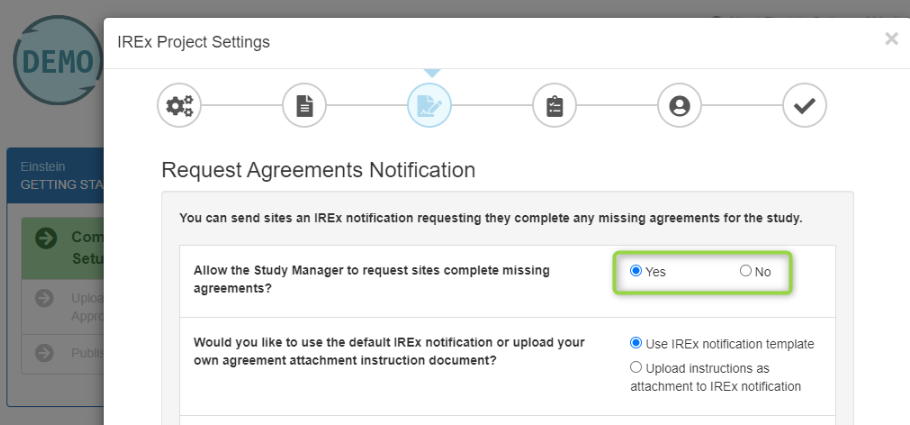 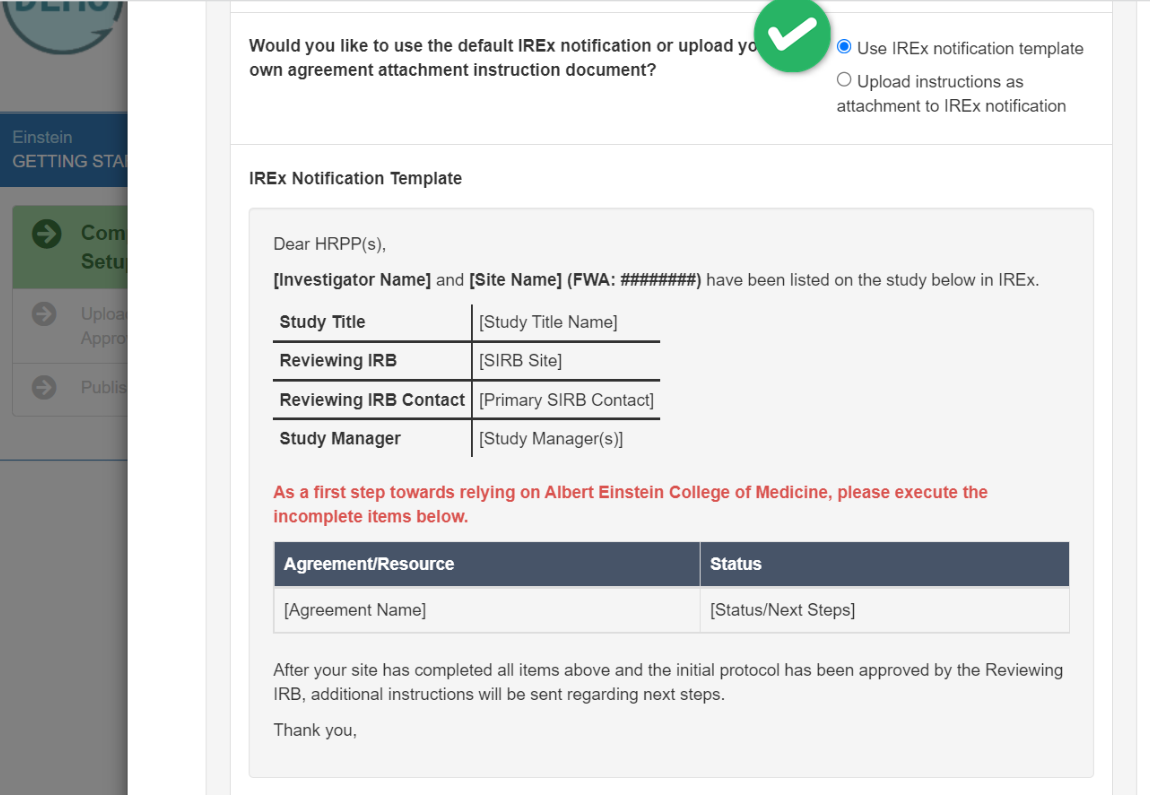 Request sites complete agreements from IREx
“Request agreement” notification provided for sites missing agreements or needing to join IREx
Option to use IREx template or upload sIRB’s preferred language
Available while lead site is under review by the sIRB
Option to allow the lead study team to send the notification or keep this as an sIRB task
IREx Support for Lead Study Teams – Coming Soon!
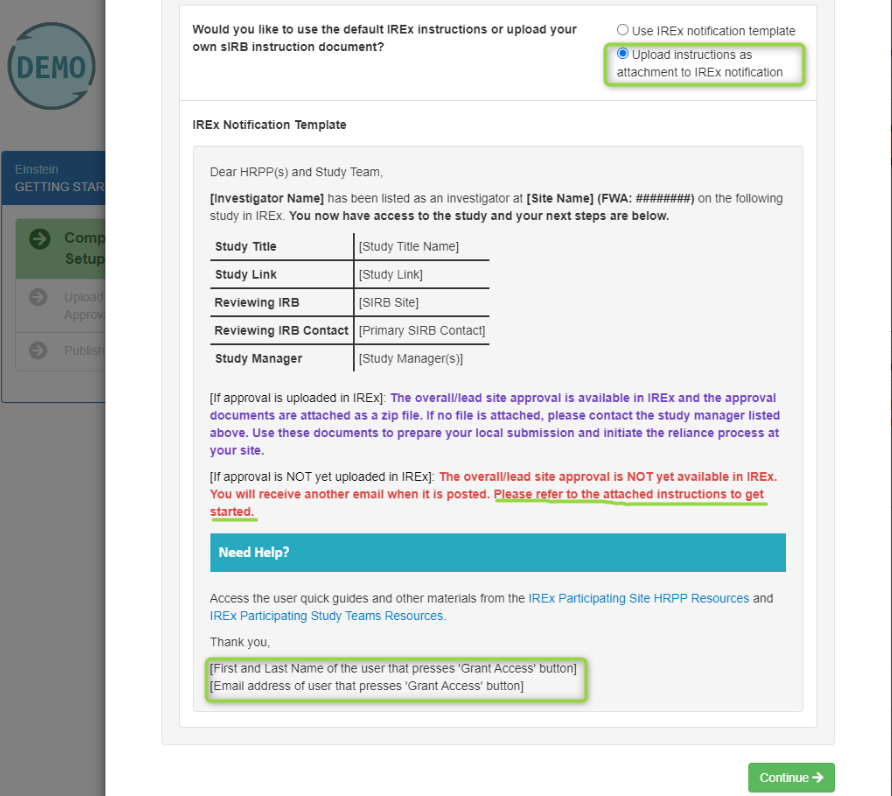 Improve instructions to PSites! 
Integrated reliance/sIRB instructions
Dynamically fills site-specific information such as agreement status, sIRB contact, lead study team contact, and PSite investigator 
Option to upload the sIRB’s preferred instructions instead
IREx Support for Lead Study Teams – Coming Soon!
Grant study team access EARLIER! 
Notify HRPP will now be “Grant Access”
Grant study teams access to IREx earlier – without requiring their HRPP to register
Allows immediate access to the initially approved documents to prepare their local submission
Reduces need for lead study team to manually distribute the lead approval documents by email
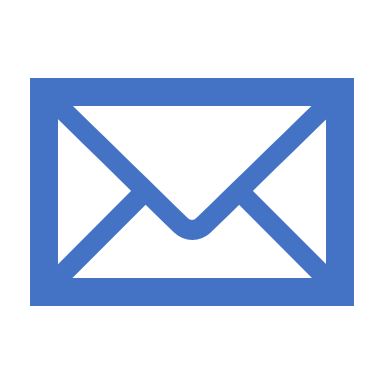 IREx Support for Lead Study Teams – Coming Soon!
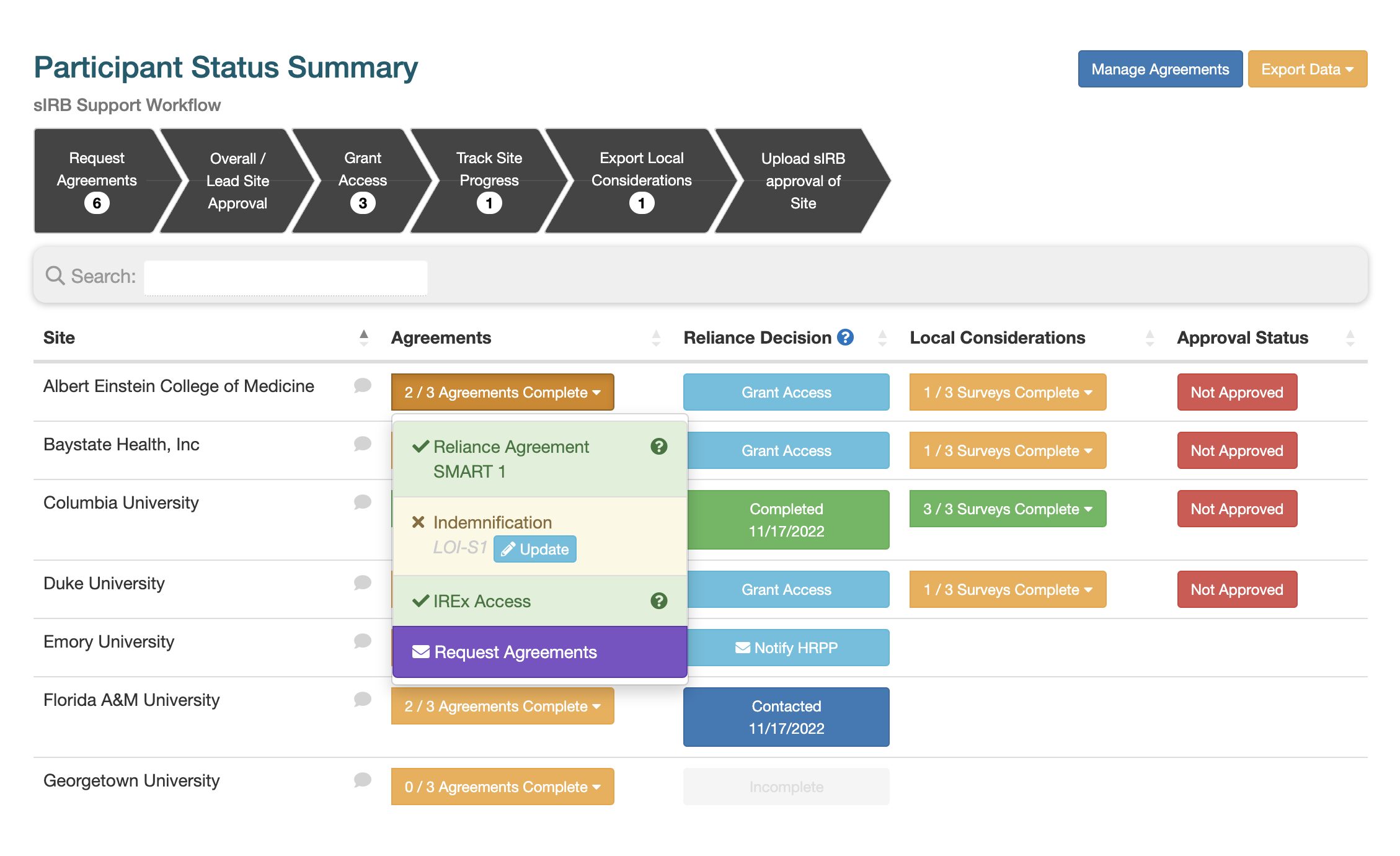 Status Summary Tab Enhancements!
Onboarding workflow diagram 
Indicators of # sites are in each step
Batch operations (grant access to a group / all sites)
You’re convinced to give IREx a try, right? Quick Demo: Creating a study in IREx
IREX API allows sIRBs to 
Push a study shell to IREx from the eIRB system
Push the Overall / lead site approval to IREx
Pull PSite reliance and local considerations documents from IREx to the eIRB system
Push PSite approvals to IREx
Push ongoing study approvals to IREx for the overall study & relying sites
Continuing reviews
Study wide amendments
Site amendments
Closures
And even better	 than manually creating a study
Ongoing Efforts to Evaluate IREx & the sIRB Process
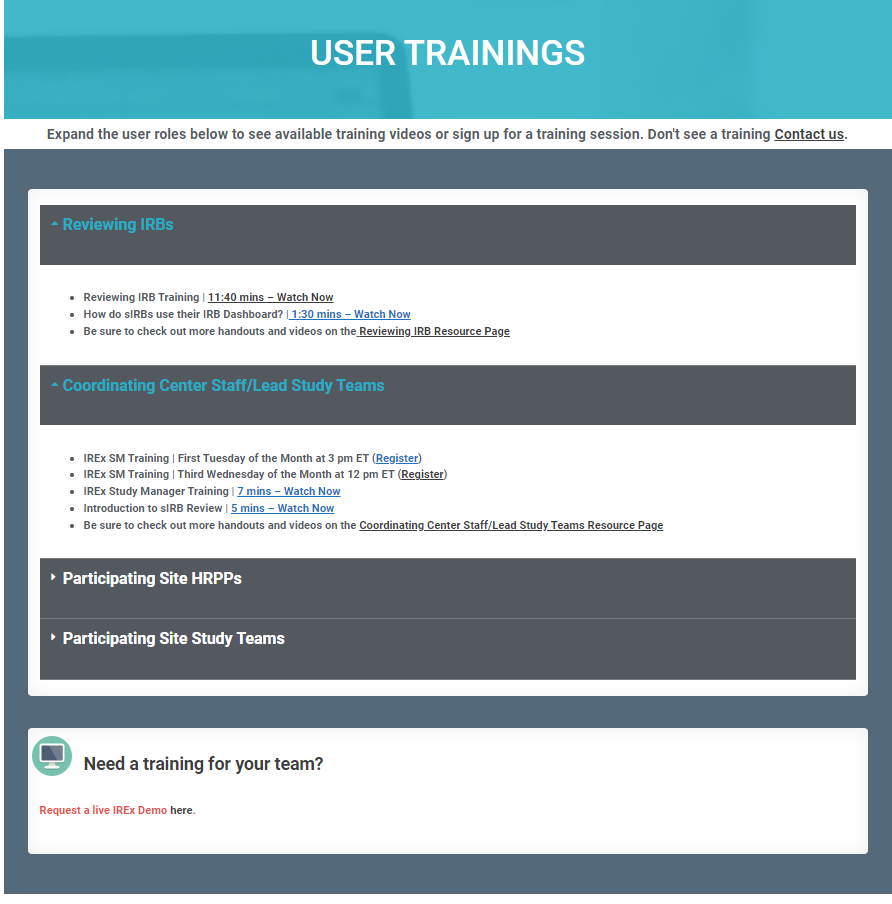 Training Opportunities
https://www.irbexchange.org/p/sign-up-for-training/